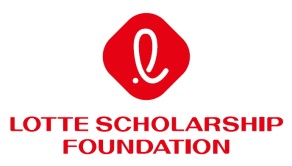 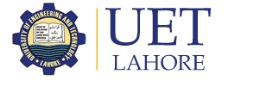 LOTTE – UET SCHOLARSHIP Program
Established in 1967, LOTTE Group, a South Korean conglomerate in more than 21 countries’  stands tall as a global company entering the world. Lotte businesses comprise of food, retail, tourism, petrochemical, construction, manufacturing, finance, service, etc. In food business, Lotte produces over 500 products globally, which include Gum, Candy, Biscuits, Chocolates, Snacks and Ice cream.
Lotte Kolson (Pvt.) Limited became part of Lotte Confectionery in 2011, a household name since 1975. Kolson has the distinction of being one of the Pioneer food manufacturing and processing industries in Pakistan. The name is synonymous with dynamic and innovative food products related to snacks, biscuits, cakes and pasta. It has 8 units and some of its flagship brands are Slanty, Potato Sticks, Bravo, Jam Hearts, Choco pie and Spout. 
In January 2014, Lotte build a new factory in Sunder Industrial Area (Lahore). Another Factory has been built in April 2018 near Phool Nagar which has started producing its globally acclaimed brand LOTTE Choco Pie and Spout. It’s a great milestone for Lotte Group and Pakistan.

Lotte Scholarship Foundation and University of Engineering & Technology have joined hands for Merit and Needs Based Scholarship for needy but talented students. 

This program covers tuition fees for one academic year. Lotte will offer 10 scholarships to students in the following fields: Computer Science, Electrical Engineering (Power), Industrial & Manufacturing Engineering, Mechanical Engineering and Mechatronics & Control Engineering. Students in 2nd, 3rd and 4th year can apply for it. The students must have a minimum CGPA of 3 (three).

Selected candidates may also be considered for paid internships. They will, however, be considered as potential future hires for possible vacancies. 

Students can apply on (Link name). The last date for application is October 3, 2023. For further details, please contact Financial Aid and Career Services Department at 92-42-99029218.